Unit  3 The Relational Model
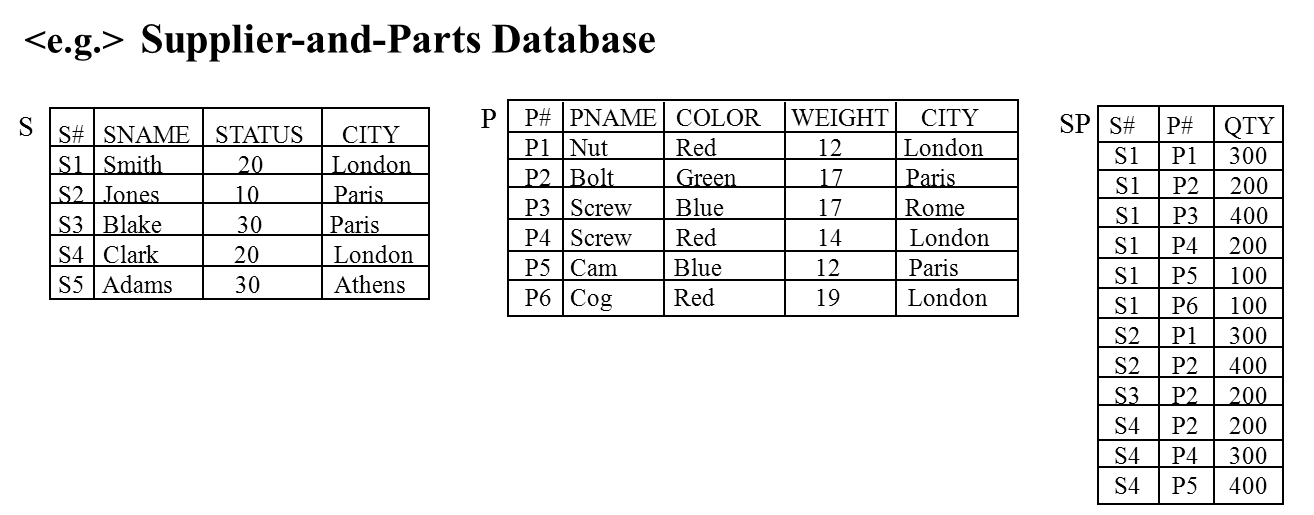 Outline
3.1 Introduction
3.2 Relational Data Structure
3.3 Relational Integrity Rules
3.4 Relational Algebra
3.5 Relational Calculus
Unit 3  The Relational Model
3.1 Introduction
Unit 3  The Relational Model
Relational DBMS
<e.g.> DB2, INGRES, SYBASE, Oracle, mySQL
Relational Data Model
Relational Model [Codd, 1970]
A way of looking at data                                               
A prescription for 
representing data: by means of tables
manipulating that representation:by select, join, ...
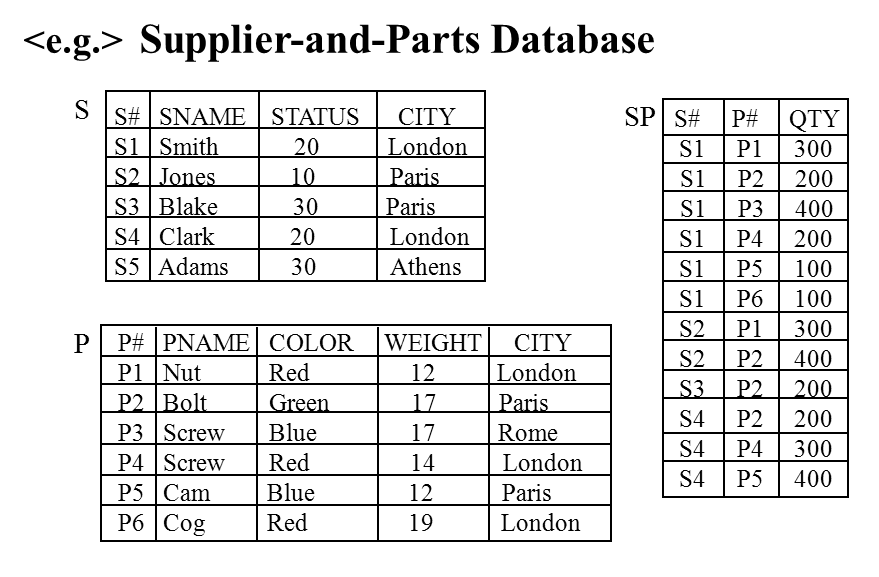 Unit 3  The Relational Model
WORKS_IN
Name
Mark
Dept
Math_Dept
Relational Model (cont.)
Concerned with three aspects of data:
1. Data structure: tables
2. Data integrity: primary key rule, foreign key rule
3. Data manipulation:  (Relational Operators):
Relational Algebra (See Section 3.4) 
Relational Calculus (See Section 3.5)
Basic idea: relationship expressed in data values, not in link structure.
<e.g.>                 Entity         Relationship       Entity        
                            Mark           Works_in           Math_Dept
Unit 3  The Relational Model
S#                     NAME              STATUS               CITY
London
Paris
etc.
Domains
Primary key
Cardinality
Relation
Tuples
>
Attributes
S#
S1
S2
S3
S4
S5
SNAME
Smith
Jones
Blake
Clark
Adams
STATUS
20
10
30
20
30
CITY
London
Paris
Paris
London
Athens
<
Terminologies
Relation      	: so far corresponds to a table.
Tuple    	: a row of such a table.
Attribute    	: a column of such a table.  
Cardinality 	: number of tuples.
Degree     	: number of attributes.
Primary key	: an attribute or attribute combination that  uniquely identify a  tuple.
Domain 	: a pool of legal values.
Degree
3.2 Relational Data Structure
Three aspects of Relational Model:
1. Data structure: Tables
2. Data integrity: Primary key rule, Foreign key rule
3. Data manipulation:  Relational Operators
Unit 3  The Relational Model
S#   SNAME    STATUS   CITY
S1   Smith            20           London
S4   Clark             20           London
Relations
Definition : A relation on domains D1, D2, ..., Dn (not necessarily all distinct) consists of a heading and a body.                     
   heading
   body

Heading : a fixed set of attributes A1,....,An such that Aj underlying domain Dj (j=1...n) .

Body:  a time-varying set of tuples.

Tuple: a set of attribute-value pairs.
            {A1:Vi1,  A2:Vi2,..., An:Vin}, where I = 1...m or
Unit 3  The Relational Model
Domain
Domain: a set of scalar values with the same type. 
Scalar: the smallest semantic unit of data, atomic, nondecomposable.
Domain-Constrained Comparisons: two attributes defined on the same domain, then comparisons and hence joins, union, etc. will make sense.
   <e.g.>
  	SELECT  P.*,  SP.*                 SELECT  P.*, SP.*FROM     P, SP                         FROM      P, SP	WHERE  P.P#=SP.P#             WHERE   P.Weight=SP.Qty

               same domain                           different domain
A system that supports domain will prevent users from making silly mistakes.
Unit 3  The Relational Model
S
SP
S#     P#     QTY    
S1     P1     300
 S1     P2     200 
 S1     P3     400 
S1     P4     200
S1     P5     100
S1     P6     100
S2     P1     300
S2     P2     400
S3     P2     200
S4     P2     200
S4     P4     300
S4     P5     400
S#   SNAME    STATUS   CITY
S1   Smith            20           London
S2   Jones            10            Paris
S3   Blake            30            Paris
S4   Clark            20           London
S5   Adams          30           Athens
P
P#   PNAME   COLOR    WEIGHT     CITY
P1   Nut           Red                12          London
P2   Bolt          Green             17          Paris
P3   Screw       Blue               17          Rome
P4   Screw       Red                14          London
P5   Cam         Blue               12          Paris
P6   Cog          Red                19          London
Domain (cont.)
Domain should be specified as part of the database definition.
<e.g.>

CREATE	DOMAIN	S#	CHAR(5)
CREATE	DOMAIN	NAME	CHAR(20)
CREATE	DOMAIN	STATUS	SMALLINT;
CREATE 	DOMAIN	CITY	CHAR(15)
CREATE 	DOMAIN	P#	CHAR(6)

CREATE 	TABLE  S
 			(S#             DOMAIN  (S#)  Not Null
 			 SNAME   DOMAIN (NAME),
                                             .
                                             .                  
CREATE 	TABLE  P
 			(P#           	DOMAIN (P#)  Not Null,
 			 PNAME 	DOMAIN (NAME).
                                             .
                                             .
CREATE	TABLE  SP 
 			(S#      DOMAIN  (S#)  Not Null,
 			 P#      DOMAIN  (P#)  Not Null,
                                             .
                                             .
<e.g.>  Supplier-and-Parts Database
Unit 3  The Relational Model
S
S#   SNAME    STATUS   CITY
S1   Smith            20           London
S2   Jones            10            Paris
S3   Blake            30            Paris
S4   Clark            20           London
S5   Adams          30           Athens
Properties of Relations
There are no duplicate tuples: since relation is a mathematical set.
Corollary : the primary key always exists. 
	(at least the combination of all attributes of 
      the relation has the uniqueness property.)
Tuples are unordered.
Attributes are unordered.
All attribute values are atomic.
i.e.  There is only one value, not a list of values 
       at every row-and-column position within the table.
i.e.  Relations do not contain repeating groups.
i.e.  Relations are normalized.
Unit 3  The Relational Model
S#
S1





S2

S3
S4
PQ
  {	(P1,300),
  	(P2, 200),
  	(P3, 400),
 	(P4, 200),
  	(P5, 100),
  	(P6, 100) }
  {	(P1, 300),
  	(P2, 400) }
  {	(P2, 200) }
  {	(P2, 200),
  	(P4, 300),
  	(P5, 400) }
S#
S1
S1
S1
S1
S1
S1
S2
S2
S3
S4
S4
S4
P#
P1
P2
P3
P4
P5
P6
P1
P2
P2
P2
P4
P5
QTY
300
200
400
200
100
100
300
400
200
200
300
400
Normalized
Properties of Relations (cont.)
Normalization
1NF
“fact”
degree : 2		                    - degree: 3
 domains:		                    - domains:
           S#  = {S1, S2, S3, S4}                                        S#  = {S1, S2, S3, S4}
         PQ = {<p,q> | p{P1, P2, ..., P6}                       P#  = {P1, P2, ..., P6}
                       q {x| 0 x 1000}}                                   QTY = {x| 0x 1000}}                     - a mathematical relation                   - a mathematical relation
Unit 3  The Relational Model
S#
S1





S2

S3
S4
PQ
  {	(P1,300),
  	(P2, 200),
  	(P3, 400),
 	(P4, 200),
  	(P5, 100),
  	(P6, 100) }
  {	(P1, 300),
  	(P2, 400) }
  {	(P2, 200) }
  {	(P2, 200),
  	(P4, 300),
  	(P5, 400) }
S#
S1
S1
S1
S1
S1
S1
S2
S2
S3
S4
S4
S4
P#
P1
P2
P3
P4
P5
P6
P1
P2
P2
P2
P4
P5
QTY
300
200
400
200
100
100
300
400
200
200
300
400
Normalized
Reason for normalizing a relation: Simplicity!!
“fact”
Un-normalized
Normalized
<e.g.>  Consider two transactions T1, T2:
 	       Transaction T1 : insert ('S5', 'P6' , 500)
            Transaction T2 : insert ('S4', 'P6', 500)
There are difference:
Un-normalized:  two operations (one insert, one append)
Normalized: one operation (insert)
Unit 3  The Relational Model
London Supplier
View
S
P
Base table
Relation
OP
Relation
Kinds of Relations
Base Relations (Real Relations): a named, atomic relation; a direct part of the database. e.g. S, P
Views (Virtual Relations): a named, derived relation; purely  represented by its      definition in terms of other named relations.
Snapshots: a named, derived relation with its own stored  data.
   <e.g.> 
 	  	CREATE  SNAPSHOT  SC
		AS  SELECT S#,  CITY	
 	      FROM    S
		REFRESH  EVERY  DAY;
A read-only relation.
Periodically refreshed
Query Results: may or may not be named, no persistent existence within the database.
Intermediate Results: result of subquery, typically unnamed.
Temporary Relations: a named relation, automatically destroyed at some appropriate time.
LS
Unit 3  The Relational Model
C, Java ,PL/1
assembler
machine
Relational Databases
Definition: A Relational Database is a database that is perceived by the users as a collection of time-varying,  normalized relations.
Perceived by the users: the relational model apply at the external and conceptual levels.
Time-varying: the set of tuples changes with time.
Normalized: contains no repeating group (only contains atomic value).
The relational model represents a database system at a level of abstraction that removed from the details of the underlying machine, like high-level language.
DBMS environments
Relational DBMS
Relational 
Data Model
Unit 3  The Relational Model
3.3 Relational Integrity Rules
Purpose:
 to inform the DBMS of certain constraints   in the real world.
Unit 3  The Relational Model
S
SP
S#     P#     QTY    
S1     P1     300
 S1     P2     200 
 S1     P3     400 
S1     P4     200
S1     P5     100
S1     P6     100
S2     P1     300
S2     P2     400
S3     P2     200
S4     P2     200
S4     P4     300
S4     P5     400
S#   SNAME    STATUS   CITY
S1   Smith            20           London
S2   Jones            10            Paris
S3   Blake            30            Paris
S4   Clark            20           London
S5   Adams          30           Athens
Keys
Candidate keys: Let R be a relation with attributes A1, A2, ..., An.  The set of attributes K (Ai, Aj, ..., Am)  of R is said to be a candidate key iff it satisfies:
Uniqueness: At any time, no two tuples of R have the same value for K.
Minimum: none of Ai, Aj, ... Ak can be discarded from K without destroying the uniqueness property.
<e.g.> S# in S is a candidate key.
          (S#, P#) in SP is a candidate key.
          (S#, CITY) in S is not a candidate key.
Primary key: one of the candidate keys.
Alternate keys: candidate keys which are not the primary key.
<e.g.> S#, SNAME: both are candidate keys 
	       S#: primary key
           SNAME: alternate key.
Note: Every relation has at least one candidate key.
Unit 3  The Relational Model
CK
S (R1)
P (R1)
P#
P1
P2
P3
P4
PNAME
.
.
.
.
. . .
.
.
.
.
S#
S1
S2
S3
SNAME
.
.
.
. . .
.
.
.
reference
reference
SP (R2)
S#
S1
S1
S2
S2
S2
QTY
.
.
.
.
.
P#
P2
P4
P1
P2
P4
Foreign keys, FK
Foreign keys (p.261 of C. J . Date)
Foreign keys: Attribute FK (possibly composite) of base relation R2 is a foreign keys iff it satisfies:
1. There exists a base relation R1 with a candidate key CK, and 
2. For all time, each value of FK is identical to the value of CK in     some tuple in the current value of R1.
S
SP
S#     P#     QTY    
S1     P1     300
 S1     P2     200 
 S1     P3     400 
S1     P4     200
S1     P5     100
S1     P6     100
S2     P1     300
S2     P2     400
S3     P2     200
S4     P2     200
S4     P4     300
S4     P5     400
S#   SNAME    STATUS   CITY
S1   Smith            20           London
S2   Jones            10            Paris
S3   Blake            30            Paris
S4   Clark            20           London
S5   Adams          30           Athens
Two Integrity Rules of Relational Model
Rule 1: Entity Integrity Rule
   No component of the primary key of a base relation is allowed to accept nulls.
Rule 2: Referential Integrity Rule
   The database must not contain any unmatched foreign key values.

 Note: Additional rules which is specific to the database can be given.
 	<e.g.>  QTY = { 0~1000}
   However, they are outside the scope of the relational model.
Unit 3  The Relational Model
CK
S (R1)
P (R1)
S#
S1
S2
S3
SNAME
.
.
.
. . .
.
.
.
P#
P1
P2
P4
PNAME
.
.
.
. . .
.
.
.
reference
reference
SP (R2)
S#
S1
S1
S2
S2
S2
QTY
.
.
.
.
.
P#
P2
P4
P1
P2
P4
Foreign keys, FK
Foreign Key Statement
Descriptive statements:
 FOREIGN KEY (foreign key) REFERENCES target  	
                        NULLS  [NOT] ALLOWED
		               DELETE OF target effect
                        UPDATE OF target-primary-key effect;

effect: one of {RESTRICTED, CASCADES, NULLIFIES}
<e.g.1>  (p.269)
	       CREATE TABLE SP
	         (S# S# NOT NULL, P# P# NOT NULL, 
              QTY QTY NOT NULL, 
               PRIMARY KEY (S#, P#),
               FOREIGN KEY (S#) REFERENCE S
                                         ON DELETE CASCADE
                                         ON UPDATE CASCADE,
               FOREIGN KEY (P#) REFERENCE P
                                         ON DELETE CASCADE
                                         ON UPDATE CASCADE,
               CHECK (QTY>0 AND QTY<5001));
Unit 3  The Relational Model
S
SP
S#     P#     QTY    
S1     P1     300
 S1     P2     200 
 S1     P3     400 
S1     P4     200
S1     P5     100
S1     P6     100
S2     P1     300
S2     P2     400
S3     P2     200
S4     P2     200
S4     P4     300
S4     P5     400
S#   SNAME    STATUS   CITY
S1   Smith            20           London
S2   Jones            10            Paris
S3   Blake            30            Paris
S4   Clark            20           London
S5   Adams          30           Athens
S
SP
S1
S1
S1
How to avoid against the referential Integrity Rule?
Delete rule: what should happen on an attempt to delete/update target of a foreign key reference
RESTRICTED
CASCADES
NULLIFIES
    


<e.g.>    User issues:
    DELETE FROM S WHERE S#='S1'
System performs:
    Restricted:
 		Reject!
    Cascades:
 		DELETE FROM SP WHERE S#='S1'
    Nullifies:
 		UPDATE SP SET S#=Null WHERE S#='S1'
FOREIGN KEY (S#) REFERENCE S
                                         ON DELETE CASCADE
                                          ON UPDATE CASCADE,
Cascade!!
Unit 3  The Relational Model
3.4 Relational Algebra
Three aspects of Relational Model:
1. Data structure: Tables
2. Data integrity: Primary key rule, Foreign key rule
3. Data manipulation:  Relational Operators
Relational Algebra
Relational Calculus
Unit 3  The Relational Model
S
SP
S#     P#     QTY    
S1     P1     300
 S1     P2     200 
 S1     P3     400 
S1     P4     200
S1     P5     100
S1     P6     100
S2     P1     300
S2     P2     400
S3     P2     200
S4     P2     200
S4     P4     300
S4     P5     400
S#   SNAME    STATUS      CITY
S1   Smith            20           London
S2   Jones            10            Paris
S3   Blake            30           Paris
S4   Clark            20            London
S5   Adams          30            Athens
P
P#   PNAME   COLOR     WEIGHT     CITY
P1   Nut           Red                12          London
P2   Bolt          Green             17          Paris
P3   Screw       Blue               17          Rome
P4   Screw       Red                14           London
P5   Cam         Blue               12           Paris
P6   Cog          Red                19           London
3.4.1 Introduction to Relational Algebra
The relational algebra consists of a collection of eight high-level operators that operate on relations [defined by Codd, 1970]

Traditional set operations:
Union (
Intersection ()
Difference ()
Cartesian Product / Times (x)

Special relational operations:
Restrict () or Selection
Project ()
Join (    )
Divide ()
<e.g.>  Supplier-and-Parts Database
Unit 3  The Relational Model
Relational Operators
Intersection ()
Difference ()
Union (
Unit 3  The Relational Model
Divide ()
a
a
a
b
c
x
y
z
x
y
x
z
a
Relational Operators (cont.)
Restrict ()
Project ()
Product (x)
a
b
c
x
y
a
a
b
b
c
c
x
y
x
y
x
y
Join
(Natural)
Cartesian Product / Times (x)
R1
x
y
w
R2  z
x     y      z       w
a1    b1    b1      c1
a1    b1    b2      c2
a1    b1    b3      c3
a2    b1    b1      c1
 .         .        .             . 
 .         .        .             .
 .         .        .             .
a1
a2
a3
b1
b1
b2
b1
b2
b3
c1
c2
c3
a1
a2
a3
b1
b1
b2
c1
c1
c2
R1
R2
y=z
R1 x R2
Unit 3  The Relational Model
+ 0 1 2 3
0 0 1 2 3
1 1 2 3 4
2 2 3 4 5
3 3 4 5 6
Relational Algebra: property of closure
The relational algebra consists of a collection of eight high-level operators that operate on relations.
Each operator takes relations (one or two) as operands and produce a relation as result.
the important property of closure.
nested relational expression is possible.
<e.g.>    R3 = (R1    R2)
{{0,1,2,3},+}
T1 R1 join R2
R3 T1 selection
Integer
+ 0 1 2 3
0 0 1 2 3
1 1 2 3 0
2 2 3 0 1
3 3 1 0 2
{I; +, -, *}
{relations; OP1, OP2, ..., OP8}
1+2 = 3  N
5+8 = 13  N  closure!
objects
Closure!
NOT Closure!
Unit 3  The Relational Model
SQL vs. Relational Operators
A SQL SELECT contains several relational operators.
             <e.g.>
      	    SQL:      SELECT 	S#, SNAME
          FROM 	S, SP
          WHERE	S.S# = SP.S#
          AND 	CITY = 'London ‘
          AND 	QTY > 200
SQL

Language
processor

algebra
(intermediate form)


Code generator


Object code
1>  S     S#  SP
2>  CITY ='London', QTY>200
3>  S#,SNAME
 S#, SNAME ( CITY='London', QTY>200 (S      S#  SP))
=
Unit 3  The Relational Model
A
B
S#   SNAME    STATUS   CITY
S1   Smith            20           London
S4   Clark             20           London
S#   SNAME    STATUS     CITY
S1   Smith            20           London
S2    Jones            10             Paris
A  B
S#   SNAME    STATUS     CITY
S1   Smith            20           London
S2    Jones            10             Paris
S4   Clark             20           London
3.4.2 Traditional Set Operations
Union Compatibility: two relations are union compatible iff they have identical headings. 
i.e.:  1. they have same set of attribute name.
        2. corresponding attributes are defined on the same domain.
objective: ensure the result is still a relation.


Union (), Intersection () and Difference () require Union Compatibility, while Cartesian Product (X) don't.
Unit 3  The Relational Model
A
B
S#   SNAME    STATUS   CITY
S1   Smith            20           London
S4   Clark             20           London
S#   SNAME    STATUS     CITY
S1   Smith            20           London
S2    Jones            10             Paris
A  B
S#   SNAME    STATUS     CITY
S1   Smith            20           London
S2    Jones            10             Paris
S4   Clark             20           London
Traditional Set Operations: UNION
A, B: two union-compatible relations.
 		A : (X1,...,Xm)
  		B : (X1,...,Xm)
A UNION B:
Heading:   (X1,...,Xm)
Body: the set of all tuples t belonging to either A or B (or both).
Association:
       (A B  )  C = A  ( B  C)
Commutative:
        A  B  =  B  A
Unit 3  The Relational Model
A
B
S#   SNAME    STATUS   CITY
S1   Smith            20           London
S4   Clark             20           London
S#   SNAME    STATUS     CITY
S1   Smith            20           London
S2    Jones            10             Paris
A B
S#   SNAME    STATUS     CITY
S1   Smith            20           London
Traditional Set Operations: INTERSECTION
A, B: two union-compatible relations.
 		A : (X1,...,Xm)
  		B : (X1,...,Xm)
A INTERSECT B:
Heading:   (X1,...,Xm)
Body: the set of all tuples t belonging to both A and B.
Association:
       (A  B) C = A  (B C)
Commutative:
        A B  = B A
Unit 3  The Relational Model
A
B
S#   SNAME    STATUS   CITY
S1   Smith            20           London
S4   Clark             20           London
S#   SNAME    STATUS     CITY
S1   Smith            20           London
S2    Jones            10             Paris
A B
S#   SNAME    STATUS   CITY
S4    Clark           20           London
B  A
S#   SNAME    STATUS   CITY
S2     Jones           20           London
Traditional Set Operations: DIFFERENCE
A, B: two union-compatible relations.
 		A : (X1,...,Xm)
  		B : (X1,...,Xm)
A MINUS B:
Heading:   (X1,...,Xm)
Body: the set of all tuples t belonging to A and not to B.
Association: No!
       (A  B)  C  A  ( B C )
Commutative: No!
        A  B  B  A
Unit 3  The Relational Model
Traditional Set Operations: TIMES
Extended Cartesian Product (x):
Given:
       A  = { a | a= (a1,...,am)}
       B  = { b | b= (b1,...,bn)}
Mathematical Cartesian product:
       A x B = { t | t=((a1,...,am),(b1,...,bn))}
Extended Cartesian Product:
       A x B = { t | t= (a1,...,am,b1,...,bn)}
   
                                  Coalescing
Product Compatibility: two relations are product-compatible iff their headings are disjoint.
  <e.g.1>  A (S#, SNAME)
                   B (P#, PNAME, COLOR) 


                    A and B are product compatible!
math.
A = {x, y}
B = {y, z}
A x B = {(x,y),(x,z),(y,y),(y,z)}
A x B (S#, SNAME, P#, PNAME, COLOR)
Unit 3  The Relational Model
Traditional Set Operations: TIMES (cont.)
<e.g.2>  S (S#, SNAME, STATUS, CITY)
                  P (P#, PNAME, COLOR, WEIGHT, CITY) 


                    S and P are not product compatible!


                  P RENAME CITY AS PCITY;
S x P (S#, ..., CITY, ..., CITY)
S x P (S#, ..., CITY, ..., PCITY)
Unit 3  The Relational Model
B
A
P#
P1
P2
P3
P4
P5
P6
S#
S1
S2
S3
S4
S5
X
Traditional Set Operations: TIMES (cont.)
A, B: two product-compatible relations.
 		A : (X1,...,Xm), A  = { a | a = (a1,...,am)}
       	B : (Y1,...,Yn),  B  = { b | b = (b1,...,bn)}
A TIMES B: (A x B)
Heading:   (X1,...,Xm,Y1,...,Yn)
Body:    { c | c = (a1,...,am,b1,...,bn)}
Association:
      (A x B) x C = A x (B x C)
Commutative:
       A x B = B x A
A X B
S#
S1
S1
S1
S1
S1
S1
S2
.
.
.
S2
S3
.
.
.
S3
S4
.
.
.
S4
S5
.
.
.
S5
P#
P1
P2
P3
P4
P5
P6
P1
.
.
.
P6
P1
.
.
.
P6
P1
.
.
.
P6
P1
.
.
.
P6
Unit 3  The Relational Model
A
X   Y
S
S#   SNAME    STATUS      CITY
S1   Smith            20           London
S2   Jones            10            Paris
S3   Blake            30           Paris
S4   Clark            20            London
S5   Adams          30            Athens
S’
S#   SNAME    STATUS   CITY
S1   Smith            20           London
S4   Clark            20           London
3.4.3 Special Relational Operations
Restriction: a unary operator or monadic
Consider: A: a relation, X,Y: attributes or literal
theta-restriction (or abbreviate to just 'restriction'):
         A WHERE X theta Y      or  X theta Y (A) 
                 (By Date)                         (By Ullman)  
              theta : =, <>, >, >=, <, <=, etc.
The restriction condition (X theta Y) can be extended to be any Boolean combination by including the following equivalences:
        C1 and C2 (A)  = C1 (A) C2 (A);     C1 or C2 (A) = C1 (A)  C2 (A);    not C (A) = A C (A)
<e.g.>  S WHERE CITY='London'?  or  CITY='London'(S)
()
Unit 3  The Relational Model
COLOR
Red
Green
Blue
Blue
CITY
London
Paris
Rome
Paris
Special Relational Operations: Projection
Projection: a unary operator.
Consider:
          A         : a relation
          X,Y,Z : attributes 
A[X,Y,Z]       or  X,Y,Z(A)
Identity projection:
        A =A            or  (A) = A
Nullity projection:
        A[ ] =  or  (A) = 
<e.g.>  P[COLOR,CITY]
P
Unit 3  The Relational Model
Special Relational Operations: Natural Join
Natural Join: a binary operator.
Consider:
       A : (X1,...,Xm, Y1,...,Yn)
       B : (Y1,...,Yn, Z1,...,Zp)
A JOIN B (or A    B): common attributes appear only once. e.g. CITY
      (X1,...,Xm, Y1,...,Yn, Z1,...,Zp);
Association:
     (A    B )    C =  A    ( B    C )
Commutative:
      A    B   =   B    A
if A and B have no attribute in common, then 
      A     B   =   A x B
Unit 3  The Relational Model
Special Relational Operations: Natural Join (cont.)
<e.g.>         S JOIN P   or S    P
S.city = P.city
S.city = P.city
P
S
CITY
 London
S#
S1
S1
S1
S2
S2
S3
S3
S4
S4
S4
SNAME
Smith
Smith
Smith
Jones
Jones
Blake
Blake
Clark
Clark
Clark
STATUS
20
20
20
10
10
30
30
20
20
20
CITY
London
London
London
Paris
Paris
Paris
Paris
London
London
London
P#
P1
P4
P6
P2
P5
P2
P5
P1
P4
P6
PNAME
Nut
Screw
Cog
Bolt
Cam
Bolt
Cam
Nut
Screw
Cog
COLOR
Red
Red
Red
Green
Blue
Green
Blue
Red
Red
Red
WEIGHT
12
14
19
17
12
17
12
12
14
19
Unit 3  The Relational Model
S#
S2
S2
S2
S3
S3
S3
SNAME
Jones
Jones
Jones
Blake
Blake
Blake
STATUS
10
10
10
30
30
30
CITY
Paris
Paris
Paris
Paris
Paris
Paris
P#
P1
P4
P6
P1
P4
P6
PNAME
Nut
Screw
Cog
Nut
Screw
Cog
COLOR
Red
Red
Red
Red
Red
Red
WEIGHT
12
14
19
12
14
19
PCITY
London
London
London
London
London
London
Special Relational Operations: Theta Join
A, B: product-compatible relations,  A: (X1,...,Xm), B: (Y1,...,Yn)
theta : =, <>, <, >,.....
A     B  = X theta Y(A x B)
    X theta Y
If theta is '=', the join is called equijoin.
           <e.g.>  a greater-than join
 		SELECT S.*, P.*       
                FROM     S, P
		WHERE  S.CITY > P.CITY
CITY>PCITY(S x (P RENAME CITY AS PCITY))
Unit 3  The Relational Model
x
A
y
S#
S1
S1
S1
S1
S1
S1
S2
S2
S3
S4
S4
S4
P#
P1
P2
P3
P4
P5
P6
P1
P2
P2
P2
P4
P5
B
y
P#
P1
P2
P3
P4
P5
P6
x
AB

S#
S1
Special Relational Operations: Division
Division:
A, B: two relations.
       A : (X1,...,Xm, Y1,...,Yn)
       B : (Y1,...,Yn)
A DIVIDEBY B (or A  B):
Heading:   (X1,...,Xm)
Body: all (X:x) s.t. (X:x,Y:y)  in A for all (Y:y) in B
<e.g.> "Get supplier numbers for       	    suppliers who supply all parts."
Unit 3  The Relational Model
Special Relational Operations: primitive
Which of the eight relational operators are primitive?
1. UNION
2. DIFFERENCE
3. CARTESIAN PRODUCT
4. RESTRICT
5. PROJECT
How to define the non-primitive operators by those primitive operators?

1. Natural Join:  S     P    
                        
S#,SNAME,STATUS,CITY,P#,PNAME,COLOR,WEIGHT (CITY=PCITY(S X (P RENAME CITY AS PCITY)))
s.city = p.city
Unit 3  The Relational Model
Special Relational Operations: primitive (cont.)
2. INTERSECT:  A B  =  A  (A  B)
A-(A-B)
A-B
A
B
Unit 3  The Relational Model
A[X]
A
S#
S1
S1
S1
S1
S1
S1
S2
S2
S3
S4
S4
S4
P#
P1
P2
P3
P4
P5
P6
P1
P2
P2
P2
P4
P5
S#
S1
S2
S3
S4
B
P#
P1
P2
P3
P4
P5
P6
.
A [X]   B - A
(A [X]   B - A) [X]
S#
S2
S2
S2
S2
S3
S3
S3
S3
S3
S4
S4
S4
P#
P3
P4
P5
P6
P1
P3
P4
P5
P6
P1
P3
P6
S#
S2
S3
S4
Special Relational Operations: primitive (cont.))
3. DIVIDE:   A  B = A[X] - (A[X]  B - A)[X]
A [X]   B
S#
S1
.
.
.
S1
S2
.
.
.
S2
S3
.
.
.
S3
S4
.
.
.
S4
P#
P1
.
.
.
P6
P1
.
.
.
P6
P1
.
.
.
P6
P1
.
.
.
P6
A[X] - (A [X]   B - A) [X]
.
S#
S1
Unit 3  The Relational Model
3.4.4 BNF Grammars for Relational Operator
1. expression  ::= monadic-expression | dyadic-expression
2. monadic-expression  ::= renaming | restriction | projection
3. renaming ::= term RENAME attribute AS attribute
4. term ::= relation | (expression )
5. restriction ::= term WHERE condition
6. Projection ::= attribute | term [attribute-commalist]
7. dyadic-expression ::= projection dyadic-operation expression
8.  dyadic-operation ::= UNION | INTERSECT | MINUS | TIMES | JOIN | DIVIDEBY
e.g. 1. S [S#, SNAME]
e.g.2    S Join P
term    term
term
attri-commalist
dyadic

exp
Unit 3  The Relational Model
exp
1
dyadic-expression
7
7
7
projection
dyadic-operation
expression
6
8
1
JOIN
term
monadic-expression
2
4
projection
relation
S
6
term
4
relation
P
BNF Grammars for Relational Operator (cont.)
e.g. S JOIN P
Unit 3  The Relational Model
Relational Algebra  V.S.  Database Language:
Example : Get supplier name for suppliers who supply part P2.
SQL:  
   		SELECT S.SNAME 			    	     	                FROM     S, SP
			WHERE  S.S#  = SP.S#
  			AND        SP.P#  =  'P2'

Relational algebra:
    (( S JOIN SP) WHERE P# = 'P2') [SNAME]
   
                 SNAME (P#='P2' (S    SP))
or
Unit 3  The Relational Model
What is the Algebra for?
(1) Allow writing of expressions which serve as a high-level (SQL)    and symbolic representation of the users intend.
(2) Symbolic transformation rules are possible.  
          A convenient basis for optimization!    
        
   	e.g.  (( S JOIN SP ) WHERE P#='P2')[SNAME] 
          = (S JOIN ( SP WHERE P#='P2')) [SNAME]
                                                                                                                                                
                                                                       Back to p.3-61
Unit 3  The Relational Model
3.5 Relational Calculus
Three aspects of Relational Model:
1. Data structure: Tables
2. Data integrity: Primary key rule, Foreign key rule
3. Data manipulation:  Relational Operators
Relational Algebra
Relational Calculus
Unit 3  The Relational Model
New
P#  CITY
SP       S
3.5.1 Introduction to Relational Calculus
A notation for expressing the definition of some new relations in terms of some given relations.
<e.g.> SP.P#, S.CITY WHERE SP.S# = S.S#
              definition                         predicate
Based on first order predicate calculus (a branch of mathematical logic).
Originated by Kuhn for database language (1967).
Proposed by Codd for relational database (1972)
ALPHA: a language based on calculus, never be implemented.
QUEL: query language of INGRES, influenced by ALPHA.
Two forms :
Tuple calculus: by Codd..
Domain calculus: by Lacroix and Pirotte.
Unit 3  The Relational Model
S
S#   SNAME    STATUS      CITY
S1   Smith            20           London
S2   Jones            10            Paris
S3   Blake            30           Paris
S4   Clark            20            London
S5   Adams          30            Athens
Tuple Calculus
BNF Grammar:

<e.g.>  "Get supplier number for suppliers in Paris  
             with status > 20"

 

Tuple calculus expression:
SX.S# WHERE SX.CITY='Paris'  and SX.STATUS>20

               tuple     attribute    WFF (Well-Formed Formula)          variable
Unit 3  The Relational Model
Var Y: array[1..10]                   Var I: Integer
. . .
I
Y
Y[1], Y[2]
integer
Tuple Calculus (cont.)
Tuple variable (or Range variable): 
A variable that "range over" some named relation.
 <e.g.>: 
       In QUEL:  (Ingres)
 RANGE OF SX IS S;
 RETRIEVE (SX.S#) WHERE SX.CITY = "London"
s
S#
SNAME
STATUS
CITY
sx
S1
Smith
20
London
S1
Smith
20
London
S2
Jones
30
Paris
S3
Clerk
10
Athens
Unit 3  The Relational Model
Tuple Calculus (cont.)
Implicit tuple variable: 
  <e.g.>
       In SQL: 
  SELECT S.S# FROM S WHERE S.CITY = 'London‘
In QUEL:
  RETRIEVE (SX.S#) WHERE SX.CITY='London'
Unit 3  The Relational Model
Tuple Calculus: BNF
1. range-definition 
      ::= RANGE OF variable IS range-item-commalist
  2. range-item 
      ::= relation | expression
  3. expression
       ::= (target-item-commalist)  [WHERE wff]
  4. target-item  
       ::= variable | variable . attribute [ AS attribute ]
  5. wff
       ::= condition
            | NOT wff
            | condition AND wff
            | condition OR wff
            | IF condition THEN wff
            | EXISTS variable (wff)
            | FORALL variable (wff)
            | (wff)
Unit 3  The Relational Model
S
SP
S#
S1
S2
S#  P#  QTY
S1  P2  300
S2  P3
S2  P1
Tuple Calculus: BNF - Well-Formed Formula (WFF)
(a) Simple comparisons:
SX.S# = 'S1'
SX.S# = SPX.S#
SPX.P# <> PX.P#
(b) Boolean WFFs:
NOT SX.CITY='London'
SX.S#=SPX.S# AND SPX.P#<>PX.P#
(c) Quantified WFFs:
EXISTS: existential quantifier
  <e.g.> 
       EXISTS SPX (SPX.S#=SX.S# and  SPX.P#= 'P2' )
i.e. There exists an SP tuple with S#  value equals to the value of SX.S# and P# value equals to 'P2'  
		
FORALL: universal quantifier
   <e.g.> 
         FORALL PX(PX.COLOR = 'Red' )
i.e. For all P tuples, the color is red.

<Note>: FORALL x(f) = NOT EXISTS X (NOT f)
Unit 3  The Relational Model
S
S#   SNAME    STATUS      CITY
S1   Smith            20           London
S2   Jones            10            Paris
S3   Blake            30           Paris
S4   Clark            20            London
S5   Adams          30            Athens
Tuple Calculus: EXAMPLE 1
[Example 1]: Get Supplier numbers for suppliers in Paris with status > 20
SQL: 
    	SELECT S# 	
        FROM    S 				
       WHERE CITY = 'Paris' AND STATUS >20
Tuple calculus:
 		SX.S# WHERE SX.CITY= 'Paris‘ AND SX.STATUS > 20
Algebra:
       	S# (CITY='Paris', and STATUS>20(S))
Unit 3  The Relational Model
S
S#   SNAME    STATUS      CITY
S1   Smith            20           London
S2   Jones            10            Paris
S3   Blake            30           Paris
S4   Clark            20            London
S5   Adams          30            Athens
{S1, S1}
{S1, S4}
{S4, S1}
{S4, S4}
Tuple Calculus: EXAMPLE 2
[Example 2]: Get all pairs of supplier numbers such that the two suppliers are located in the same city.


SQL:
 		SELECT FIRST.S#, SECOND.S#	
         FROM S FIRST, S SECOND		
         WHERE FIRST.CITY = SECOND.CITY AND FIRST.S# < SECOND.S#;
Tuple calculus:
 		FIRSTS#=SX.S#, SECONDS# =SY.S#
    	     WHERE SX.CITY=SY.CITY AND  SX.S# < SY.S# 
Algebra:
FIRSTS#,SECONDS# (FIRSTS#<SECONDS#
((FIRSTS#,CITY (S RENAME S# AS FIRSTS#))
(SECONDS#,CITY (S RENAME S# AS SECONDS#))))
Rename S FIRST, SECOND
( S.S# )
( S.S# )
Output:
{S1,S4}{S2,S3}
city=city
Unit 3  The Relational Model
S
P
S#
S1
P#
P1
SX
S1 Smith
SP
S#  P#  QTY
S1  P1
A
B
(P3-43)
S1
Tuple Calculus: EXAMPLE 3
[Example 3]: Get supplier names for suppliers who supply all parts.
SQL:
 		SELECT SNAME	     FROM S					     WHERE NOT EXISTS
		              ( SELECT *   FROM P				     	                                      WHERE NOT EXISTS				 	                                                         ( SELECT *  FROM SP				                                                          WHERE S# = S.S# AND  P# = P.P# ));
Tuple calculus:
 		SX.SNAME  
          WHERE FORALL PX
			(EXISTS SPX
			    ( SPX.S# = SX.S# AND SPX.P# = PX.P#))
Algebra:
SNAME (((S#,P# SP)  (P# P))    S)
P1, P2, ..., P6  PX
S1
Unit 3  The Relational Model
Tuple Calculus: EXAMPLE 4
[參考用]
[Example 4]: Get part numbers for parts that either weigh more than 16 pounds or are supplied by supplier S2, or both.
SQL: 	
 		SELECT P#   FROM P 					WHERE	WEIGHT > 16   
        UNION
		SELECT P#    FROM SP
		WHERE S# = 'S2'
Tuple calculus:
 		RANGE OF PU IS 
	   (PX.P# WHERE PX.WEIGHT>16),
   	   (SPX.P# WHERE SPX.S#='S2');
 		PU.P#;
Algebra:
(P# (WEIGHT>16P))  (P# (S#='S2' SP))
Unit 3  The Relational Model
Algebra
   Provides explicit operations 
[e.g.JOIN, UNION, PROJECT,...]
to build desired relation from the given relations.


   
    1> JOIN S with  SP on S#
    2> RESTRICT the result 
          with P# = 'P2'
    3> PROJECT the result 
         on S# and  CITY

    Prescriptive (how?)

    Procedural
Calculus
 Only provide a notation for formulate 
 the definition of that desired relation in 
 terms of those given relation.




    SX.S#, SX.CITY
    WHERE EXISTS SPX
         ( SPX.S#=SX.S#
           AND SPX.P#= 'P2')

    descriptive (what ?)

    non-procedural
<e.g.> Get supplier numbers and cities for suppliers who supply part P2.
3.5.2 Relational Calculus v.s. Relational Algebra.
Unit 3  The Relational Model
("expressive power")
Relational Calculus  Relational Algebra
Codd's reduction algorithm:
1. Show that any calculus expression can be reduced to an algebraic equivalent.

              Algebra  Calculus

 2. show that any algebraic expression can  be reduced to a calculus equivalent

            Calculus  Algebra



         Algebra  Calculus
Unit 3  The Relational Model
Concluding Remarks
Relational algebra provide a convenient target language as a vehicle for a possible implementation of the calculus.
  
  Query in a calculus-based language.
                e.g. SQL, QUEL, QBE, ...
                               Codd reduction algorithm
  
Equivalent algebraic expression
                               Optimization
  More efficient algebraic expression
                               Evaluated by the already  		          	  	           	               implemented algebraic 			        	 	               operations 
          Result
(p. 3-47)
more in Unit 13
Unit 13
   e.g. Join
Unit 3  The Relational Model